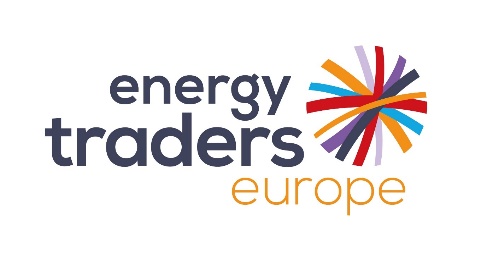 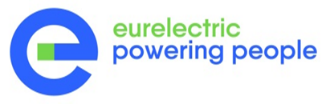 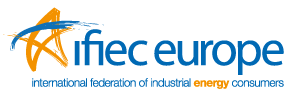 Market participants reflections on decoupling eventsMESC – 8 October 2024
1
Decoupling incidents – Problem statement
Due to “a local technical issue”, one of the NEMOs (EPEX) was not able to participate in the market coupling on June 25th 2024, for delivery date June 26th. This led to a partial decoupling where EPEX ran local auctions with no access to XB transmission capacity, in parallel to the coupled auction comprising all other NEMOs and the XB transmission capacity. 

This event had several adverse consequences: 
The communication was confusing: with very frequent (not always crystal clear) messages from the concerned NEMO in direct contradictions with messages from JAO
It led to two prices in several bidding zones: this can be problematic for:
the settlement of contracts indexed on one or the other prices
the settlement of LTTRs : the remuneration of LTTR is based on the SDAC price but some MPs can be hedged with the NEMO that is decoupled and hence, are not capturing the SDAC price
all the other policy instruments indexed on the SDAC price (RES-E subsidies, CfDs, etc.)
Market participants lacked visibility on the whole market to adjust their dispatch schedules. They had to rely fully on the intraday market once the picture was clearer, which can be challenging especially for dispatch schedules of technologies with longer ramping periods. 

Post incident, there are still missing elements in the incident reports: details on the technical issues; reaction and measures taken from an IT perspective; availability of back-up systems; suggestions to avoid such incidents and their consequences.
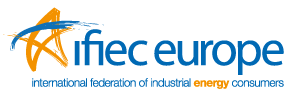 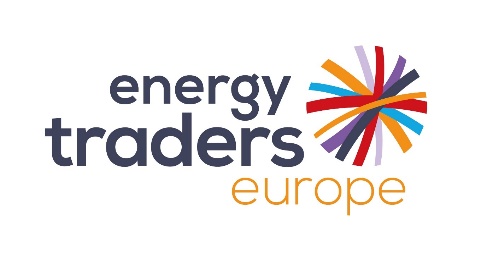 2
Decoupling incidents – Way forward
1. Giving market coupling the best chance to succeed
Priority should be given to finding solutions/improvements to avoid that a decoupling takes place. This covers (non exhaustive list): 
Considering moving the TSO nomination deadlines, allowing the SDAC process to run longer (only in decoupling situations, not in “normal days”). This would allow reducing the risk of decoupling by giving more time to the NEMO in trouble to fix the problem. This is similar to the situation in Nordic region where the SDAC can be extended until 20:00, giving more time to perform a regional coupling. 
Questions : would it have been useful on past decoupling sessions ? Is it possible to know whether (and how much) more time would allow solving the issue? What is the point for Core TSO to maintain the nomination deadlines at current timings while nominations will likely be off target?
Investigating improvements to be made to NEMO IT processes and tools that led/could lead to technical issues
Questions : which systems were faulty ? Can IT processes and communication channels be built differently for more robustness ? 
Reinforcing the detection of erroneous bids, somehow related to the suppression of 2nd auction and its replacement with a 2nd  calculation. 

2. Investigating remedies to avoid two prices in case of decoupling
Regardless of efforts invested in giving the best chances for market coupling to succeed, decoupling will still happen. Discussions should take place to see what is the best way forward (see next slide) 

3. Making communication clear and harmonised in case of decoupling
Communication during the event should be improved: the messages were confusing, overwhelming in number, and sometimes in contradiction with each other. NEMOs and JAO need to coordinate on the issuance of urgent market messages, ensuring consistency and clarity.
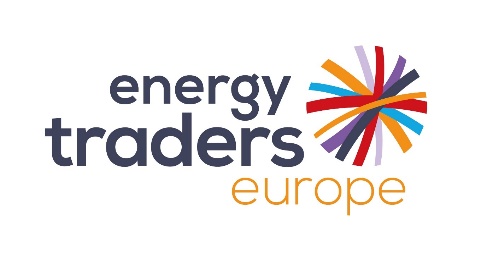 3
Decoupling incidents –When decoupling still takes place, what could the procedures be ?
Three objectives could be pursued here :  Price: avoid having 2 different prices in a given bidding zone (where MNAs are in place)
			              Volumes: seeking to allow market participants to dispatch the right schedules
			              Cross-border capacity: seeking to allocate capacity in the most optimised manner
Possible solutions :
There is no obvious perfect solution, market participants are still discussing recommendations – and request an inclusive dialogue with the NEMOs, TSOs and NRAs
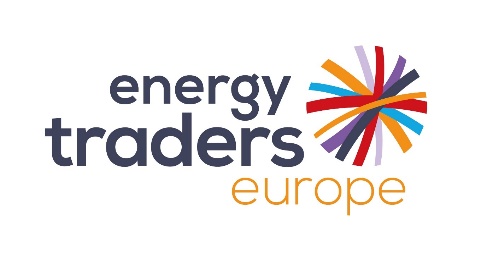 4